B2B marketing v praxi
Jak prodávat firmám, ne jednotlivcům
Vladana Bačová
CEO v Pretty Much Nomads s.r.o.
Přednáška pro CUNI, 2025
Agenda
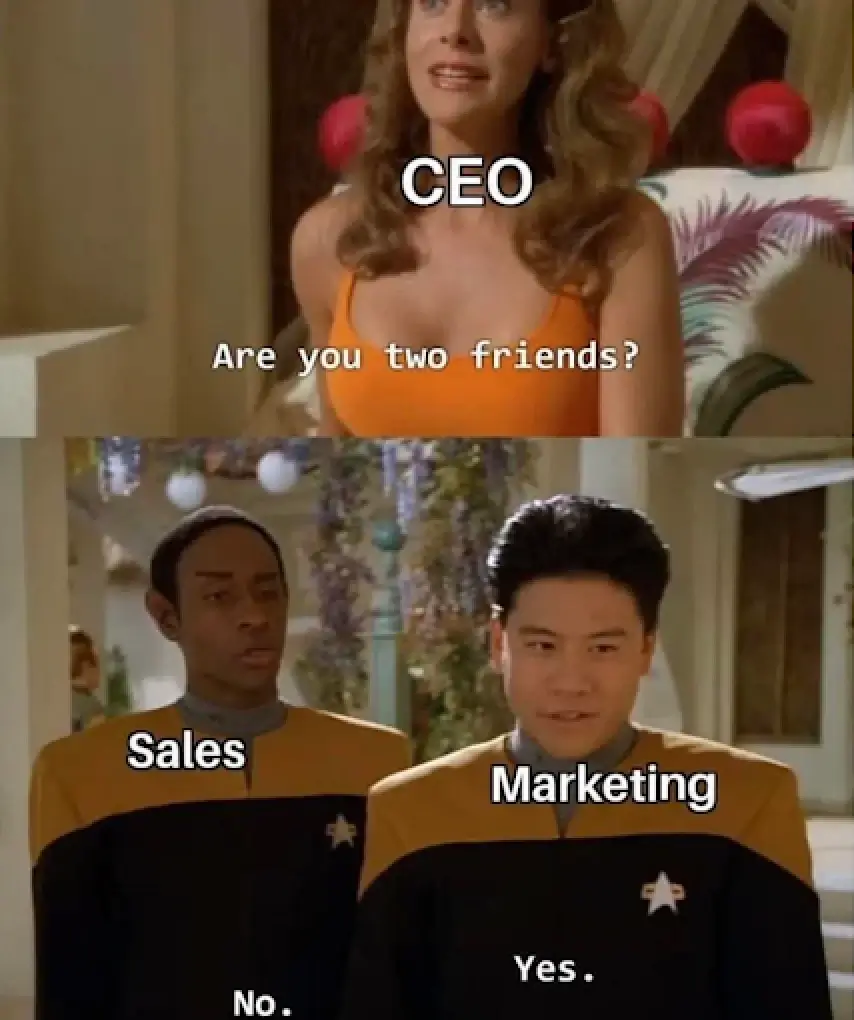 Představení
B2B vs B2C
B2B sales funnel
Kreativní cvičení
Prezentace
Zdroj: Forms app
Pretty Much Nomads s.r.o.
Content Marketing Agency 🇨🇿 🇺🇸
Marketing + UX = PMN
Remote team of specialists

Say hi!
hi@prettymuchnomads.com
prettymuchnomads.com
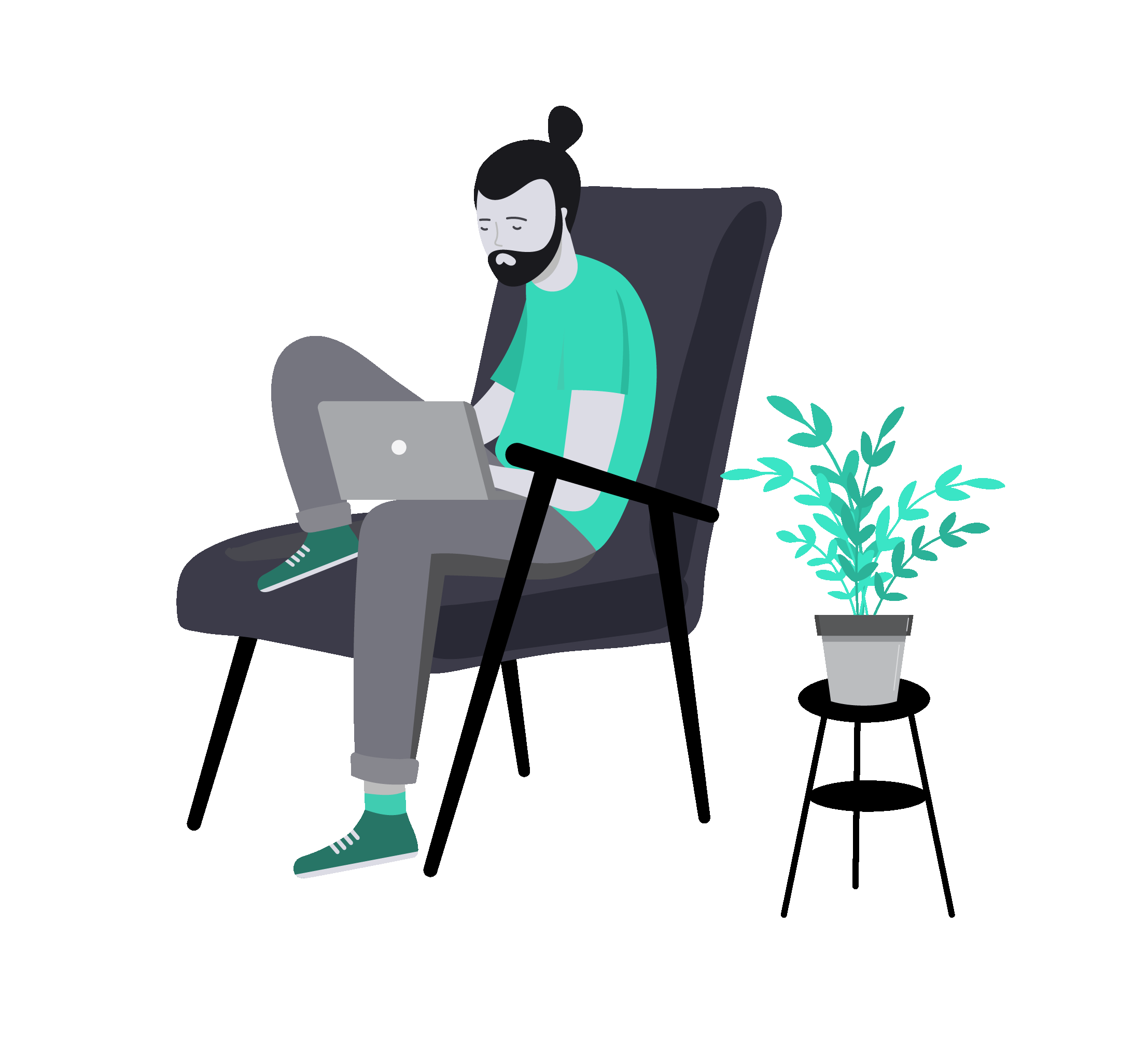 “Připrav obsah na další měsíc”
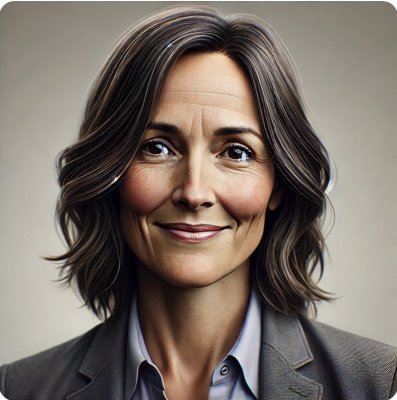 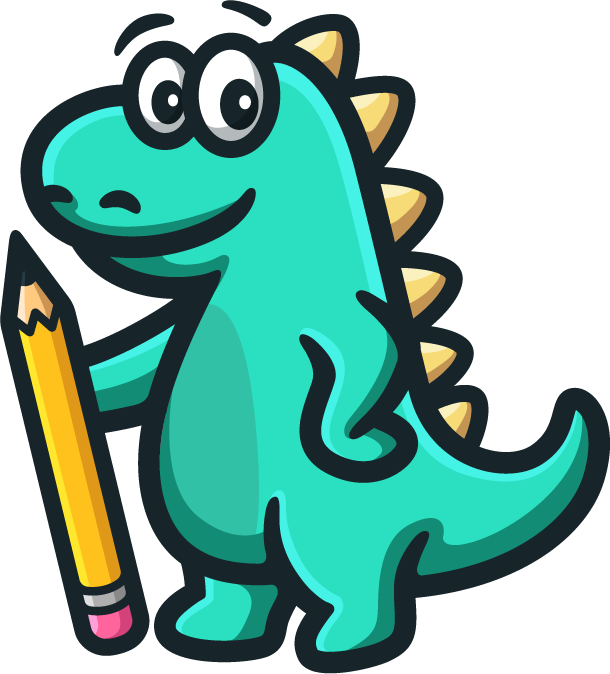 Dej Contesaurovi podklady
a on ti poradí, co udělat
Zpracování podkladů
AI & marketingové postupy
Nabízíme tento produkt / služby.
Řekne, jaký obsah vytvořit, o čem, na jaké kanály, …
Tito lidé jsou naši zákazníci.
Vytvoří odpovídající obsah
Jsme zajímaví, protože…
Drží tě v nastaveném směru
B2B nebo B2C?
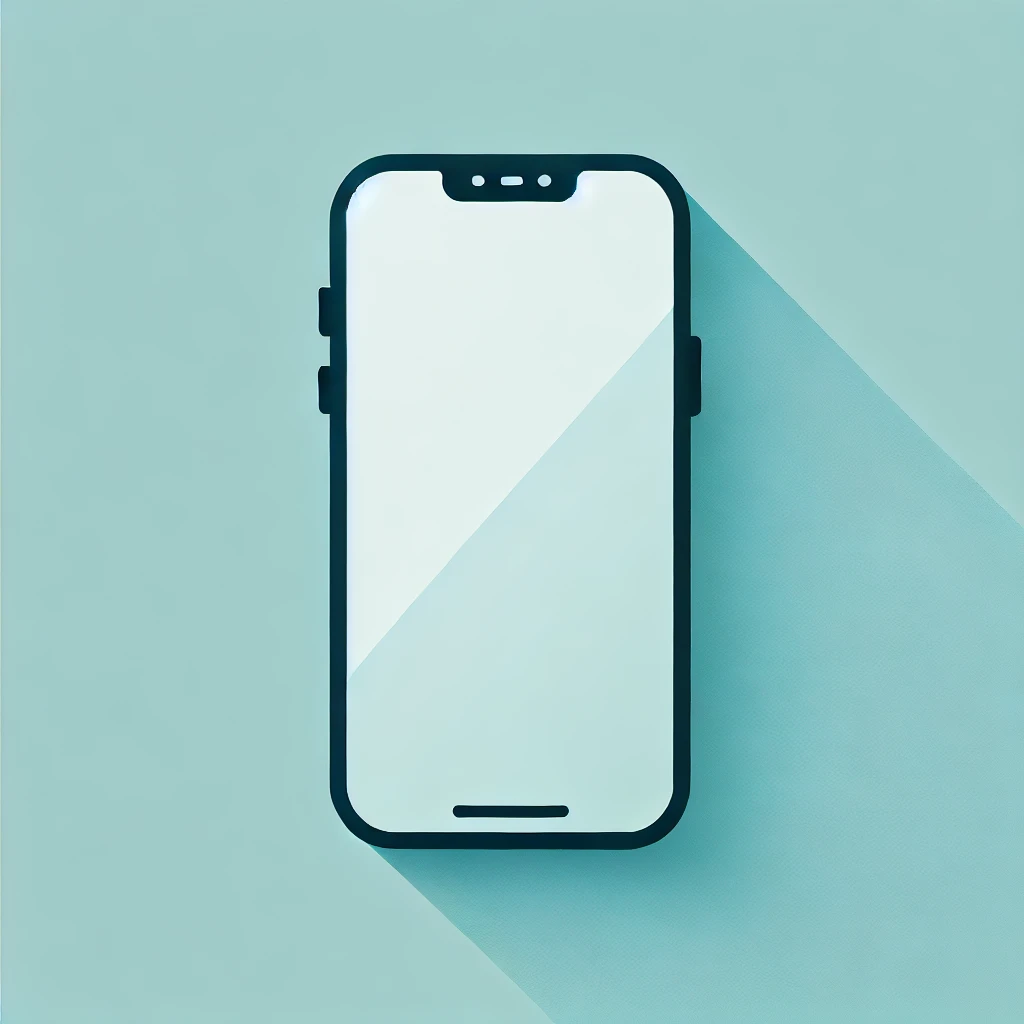 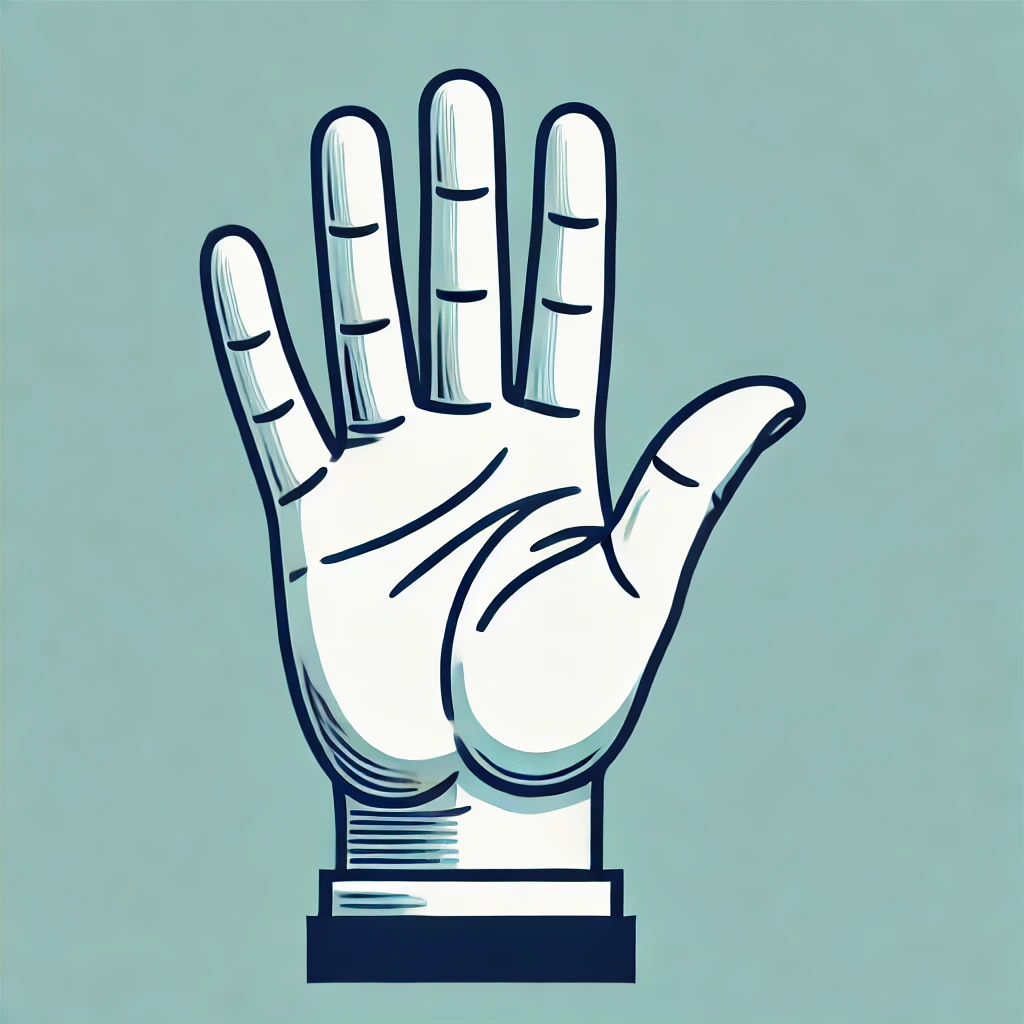 B2B nebo B2C?
HubSpot
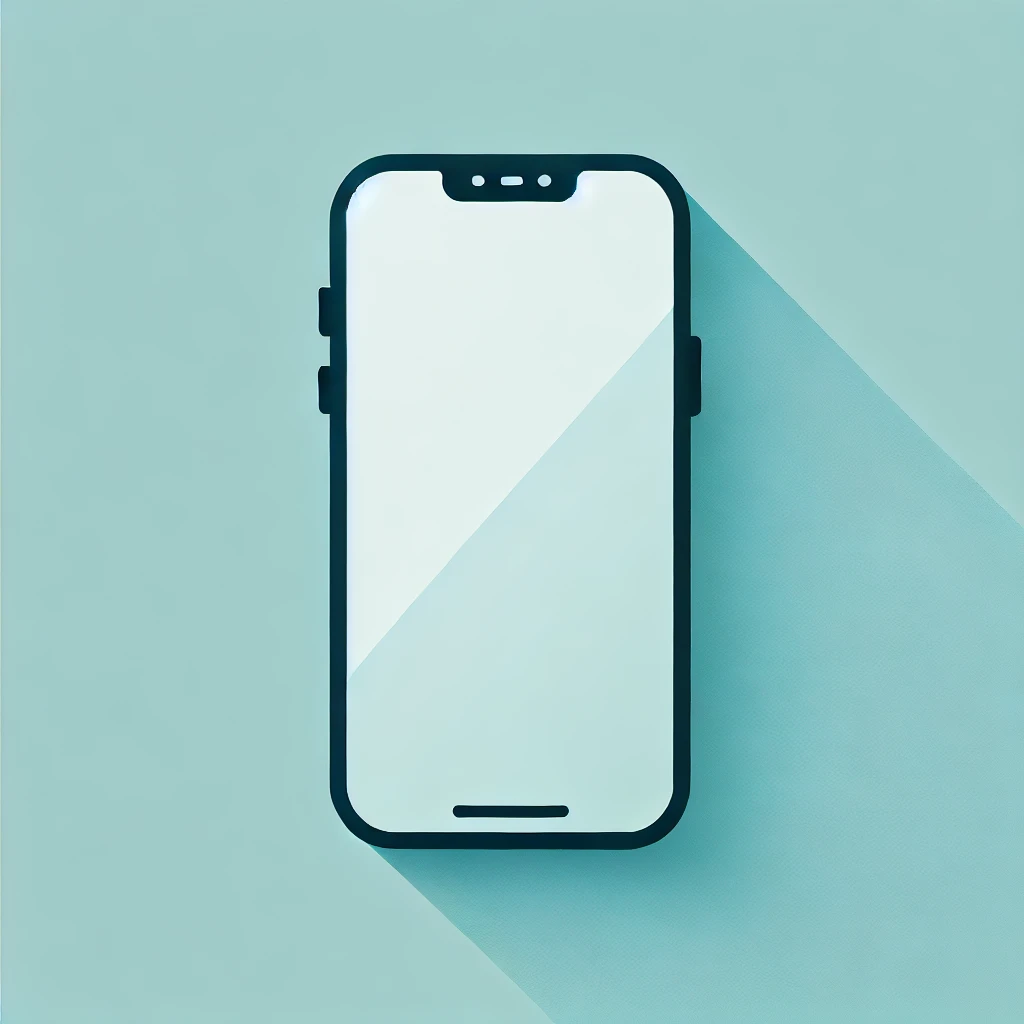 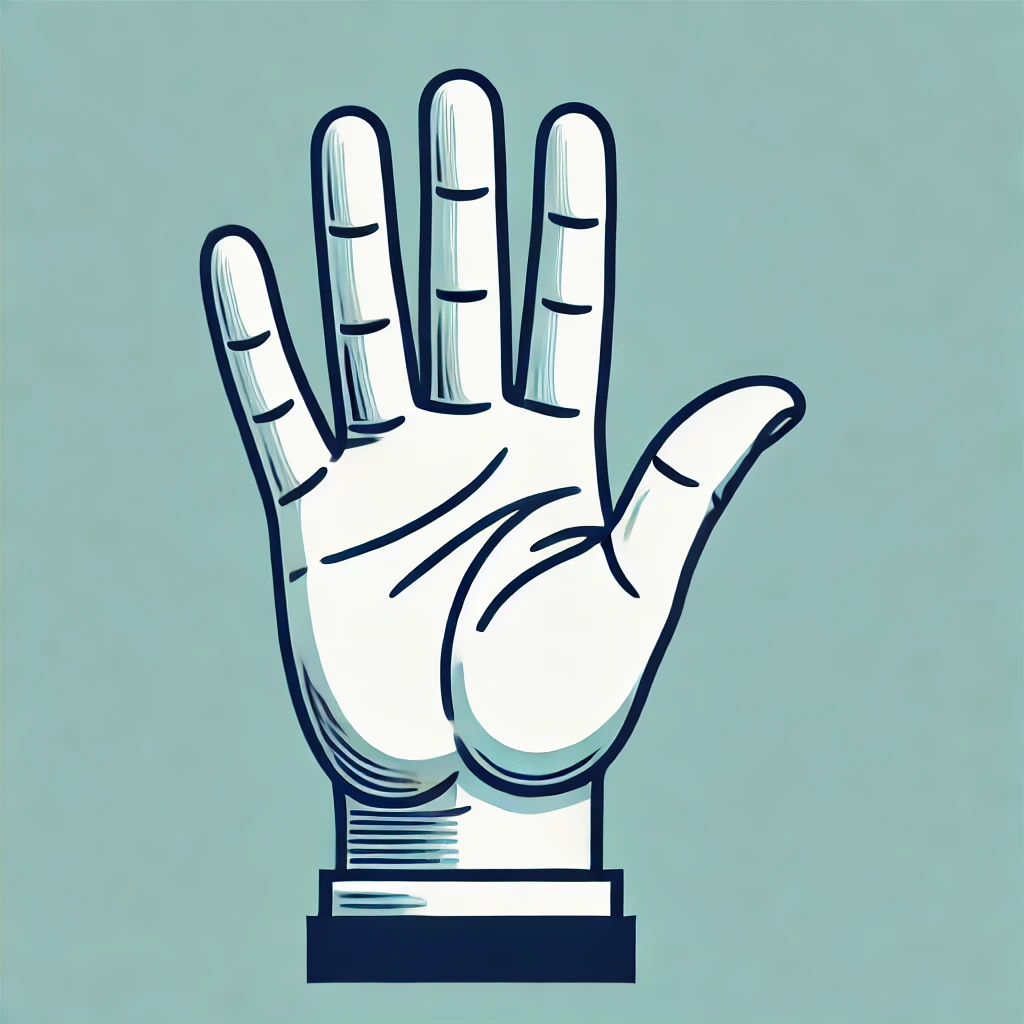 B2B nebo B2C?
HubSpot
Red Bull
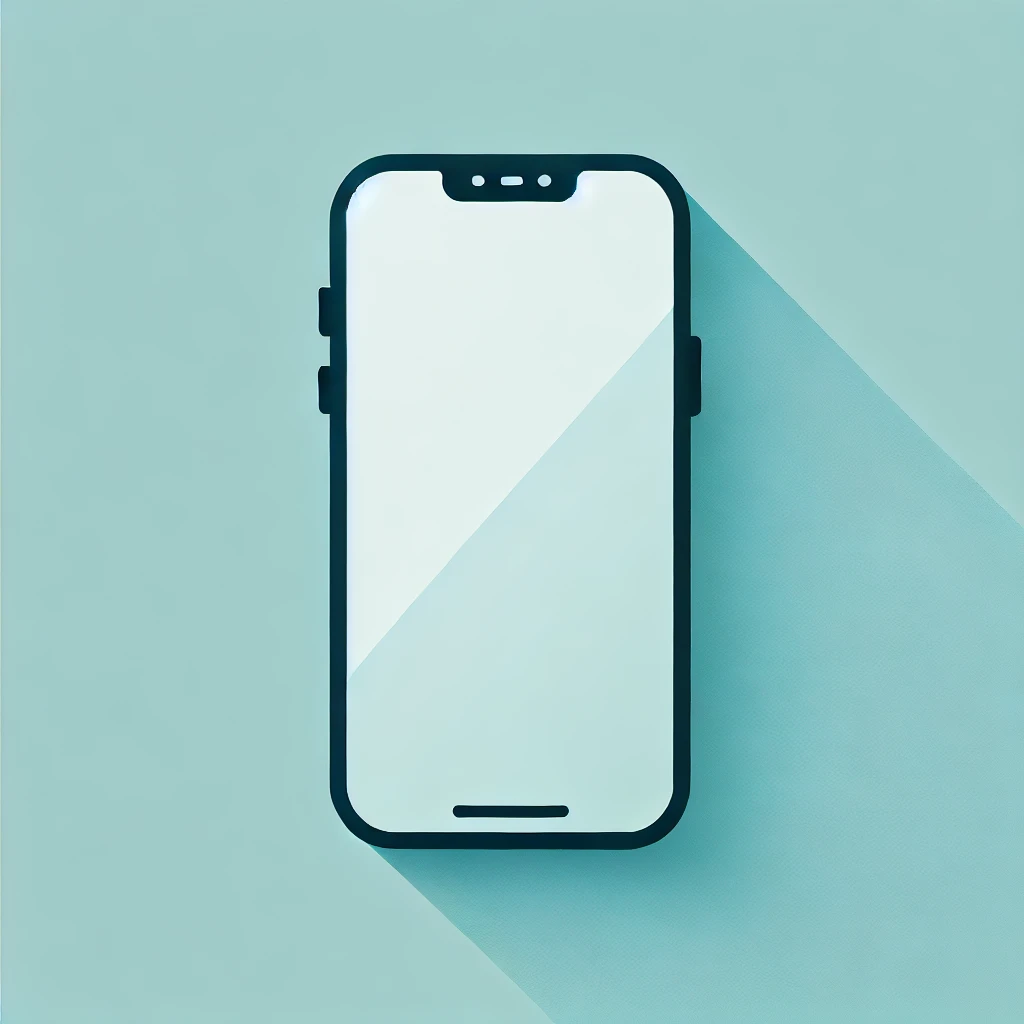 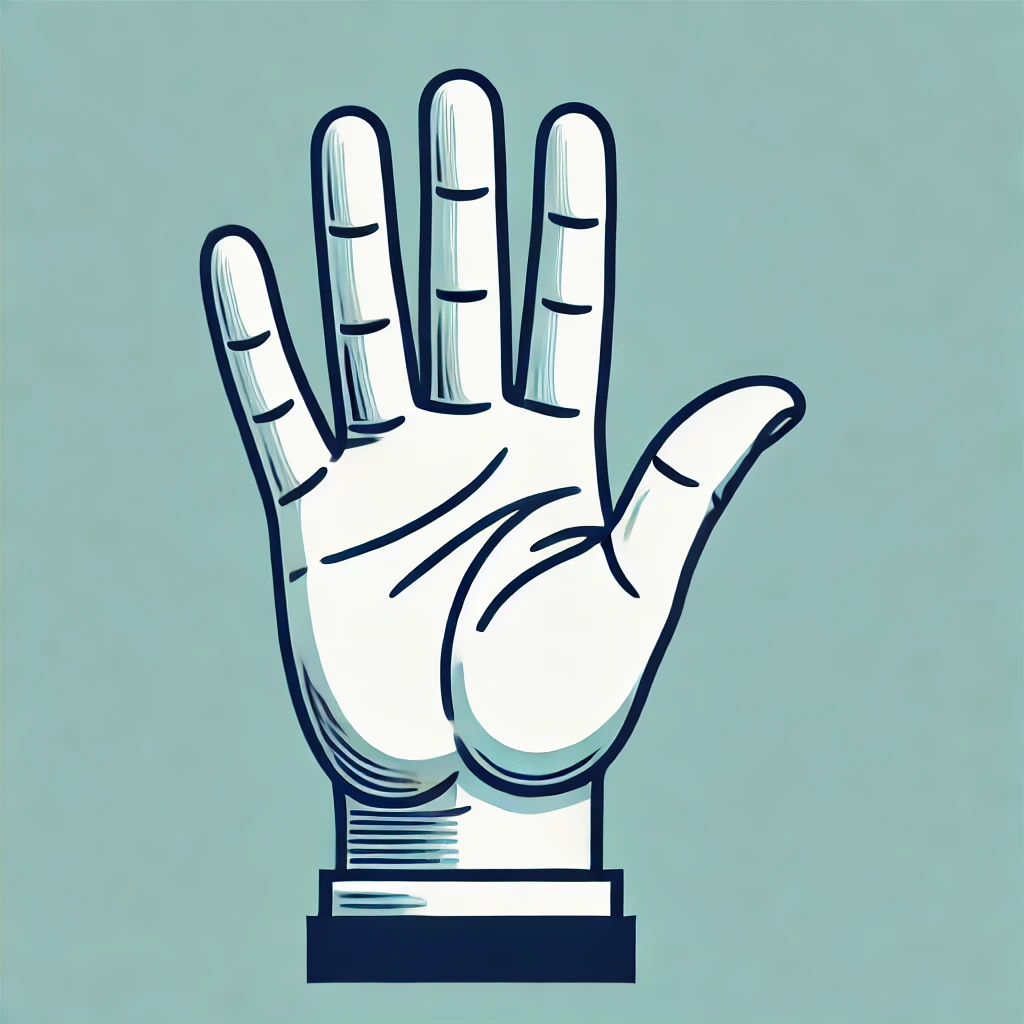 B2B nebo B2C?
HubSpot
Red Bull
IBM
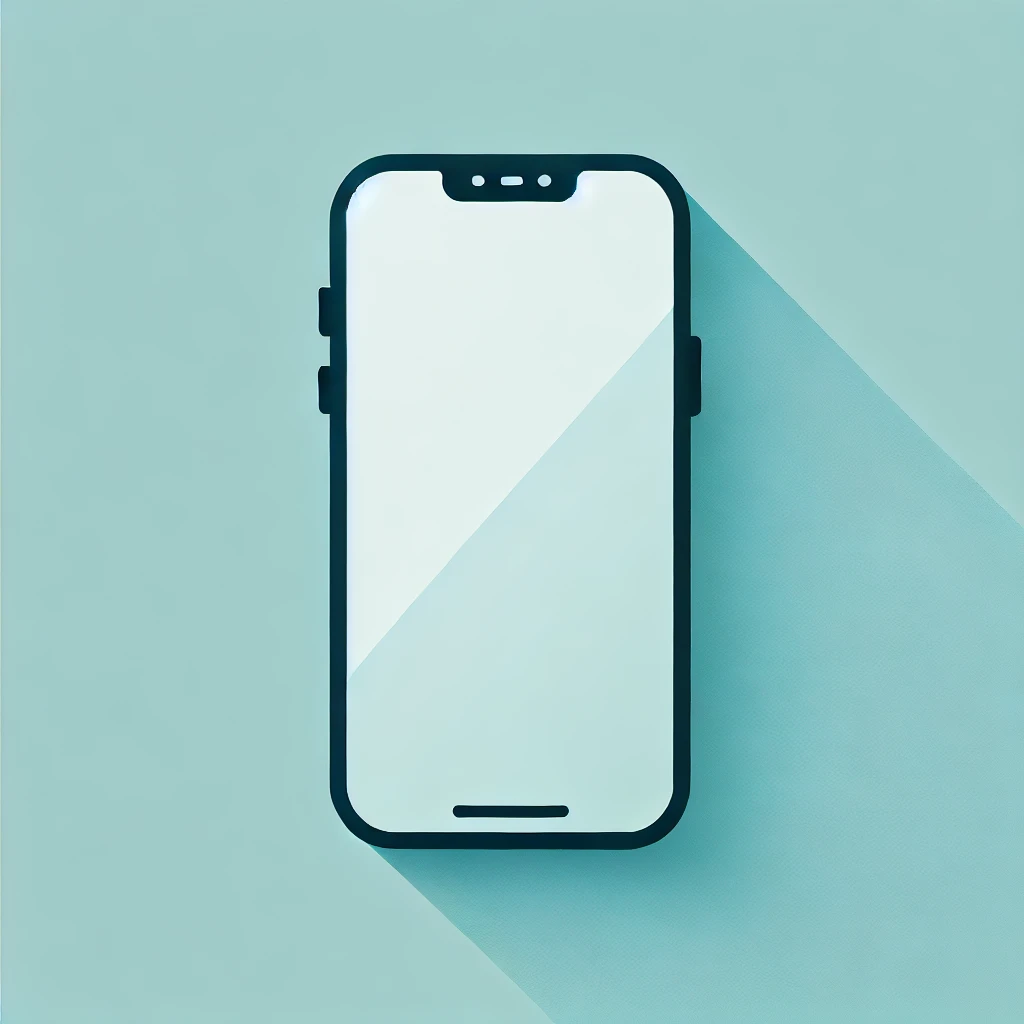 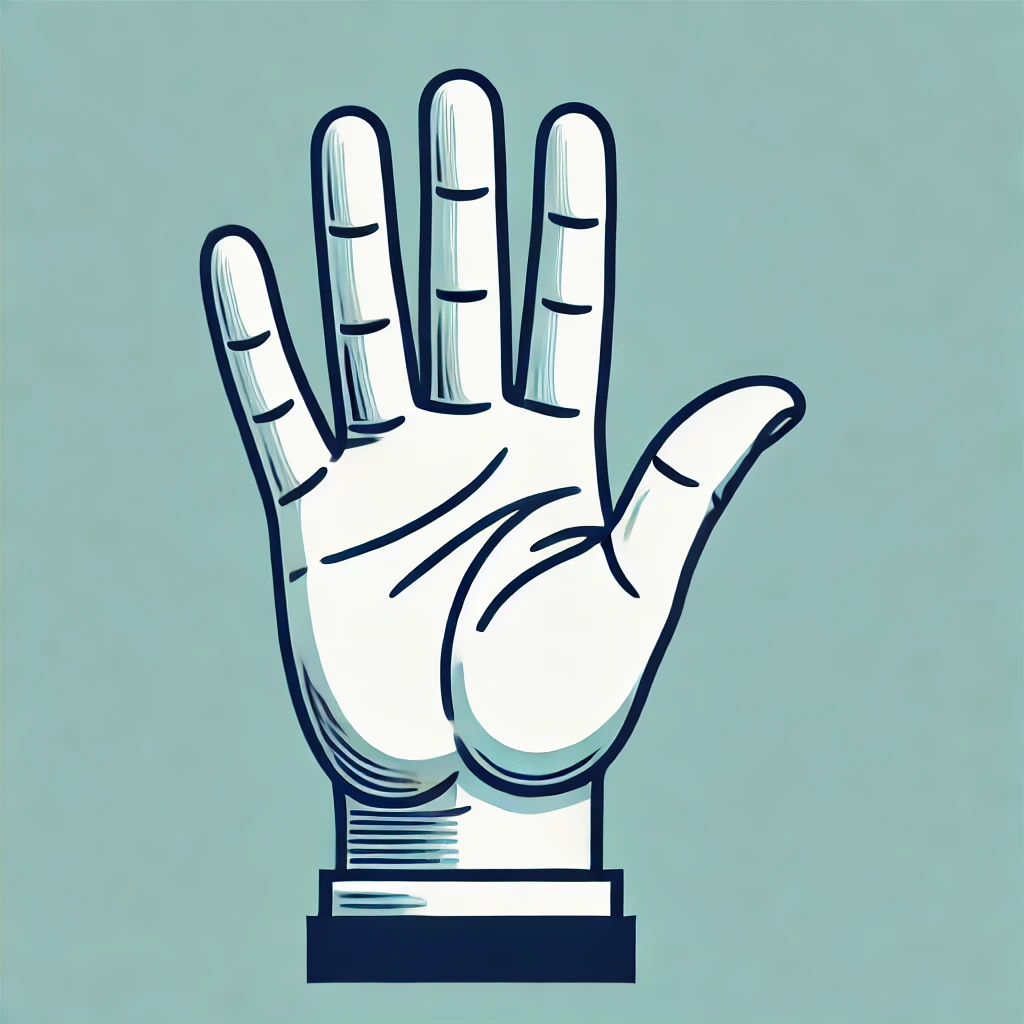 B2B nebo B2C?
HubSpot
Red Bull
IBM
Tesla
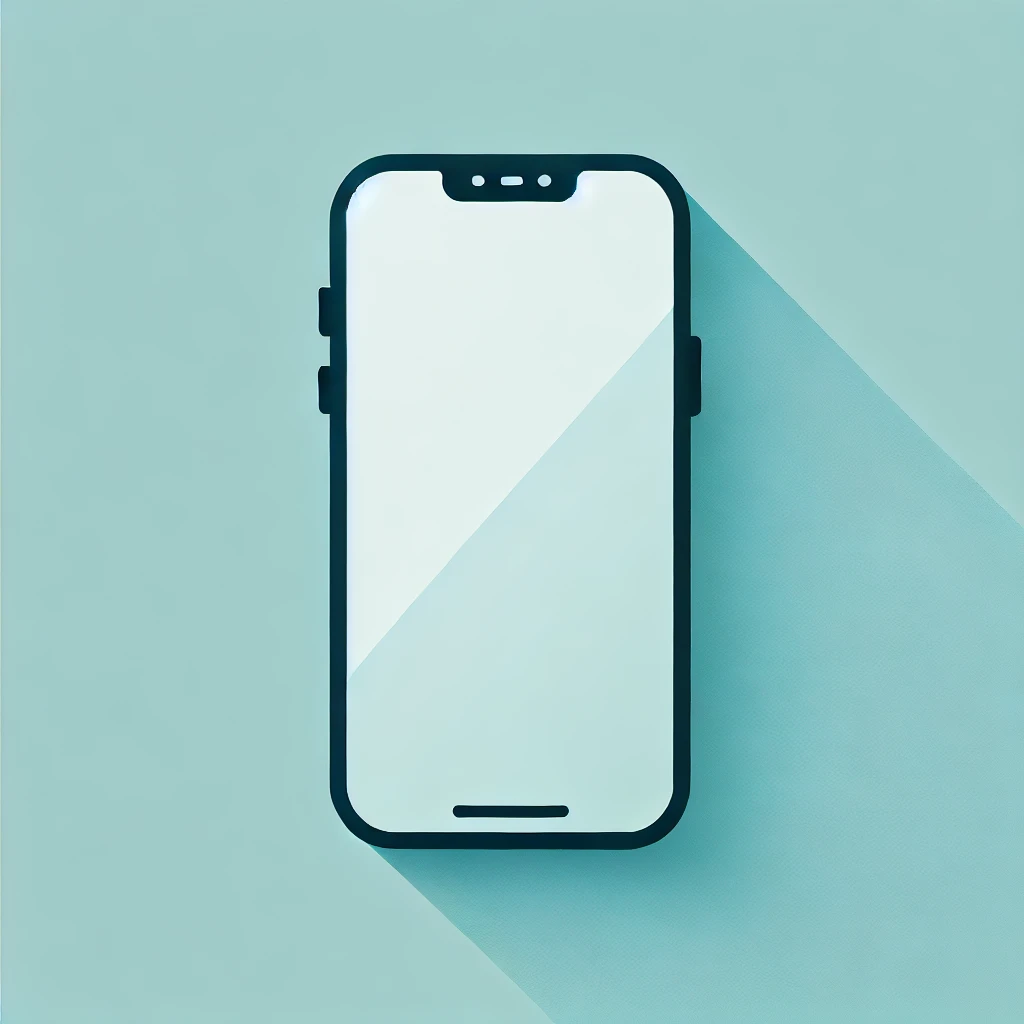 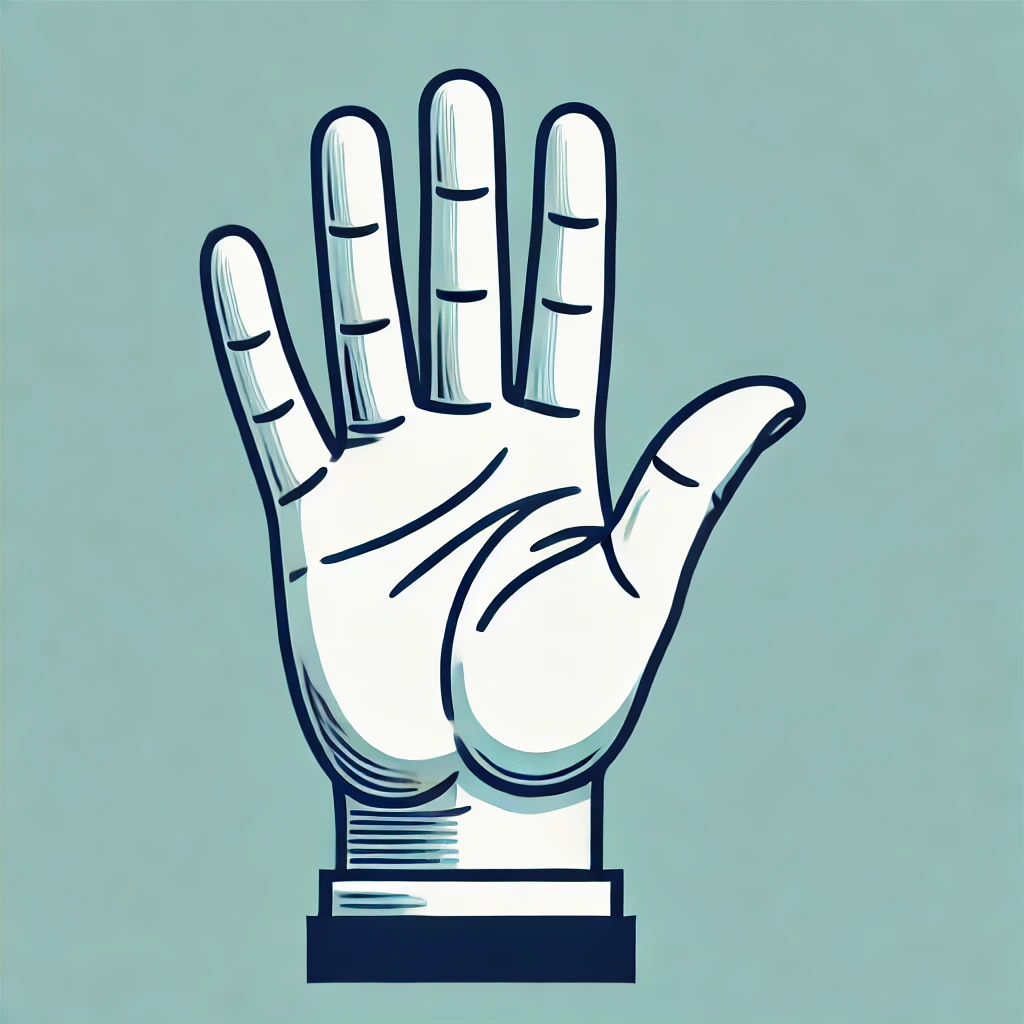 B2B nebo B2C?
HubSpot
Red Bull
IBM
Tesla
McDonald’s
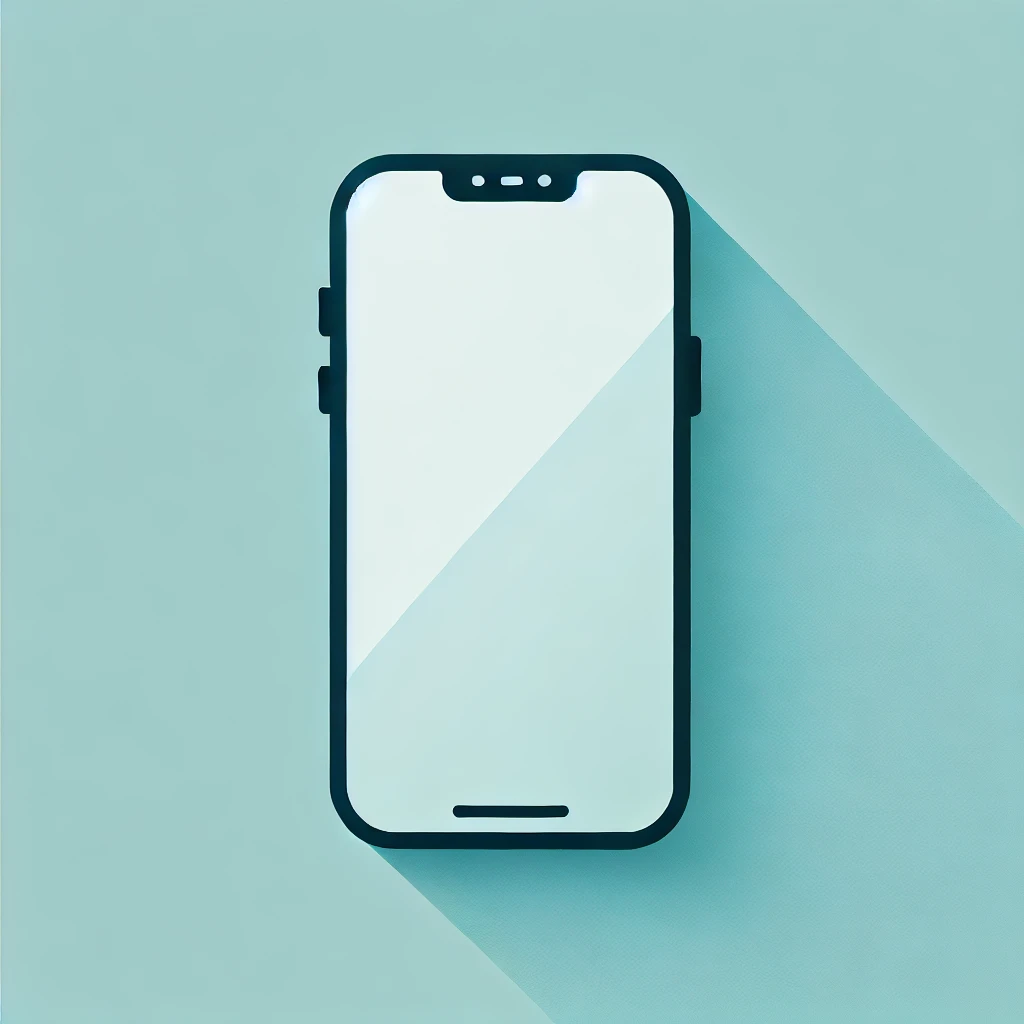 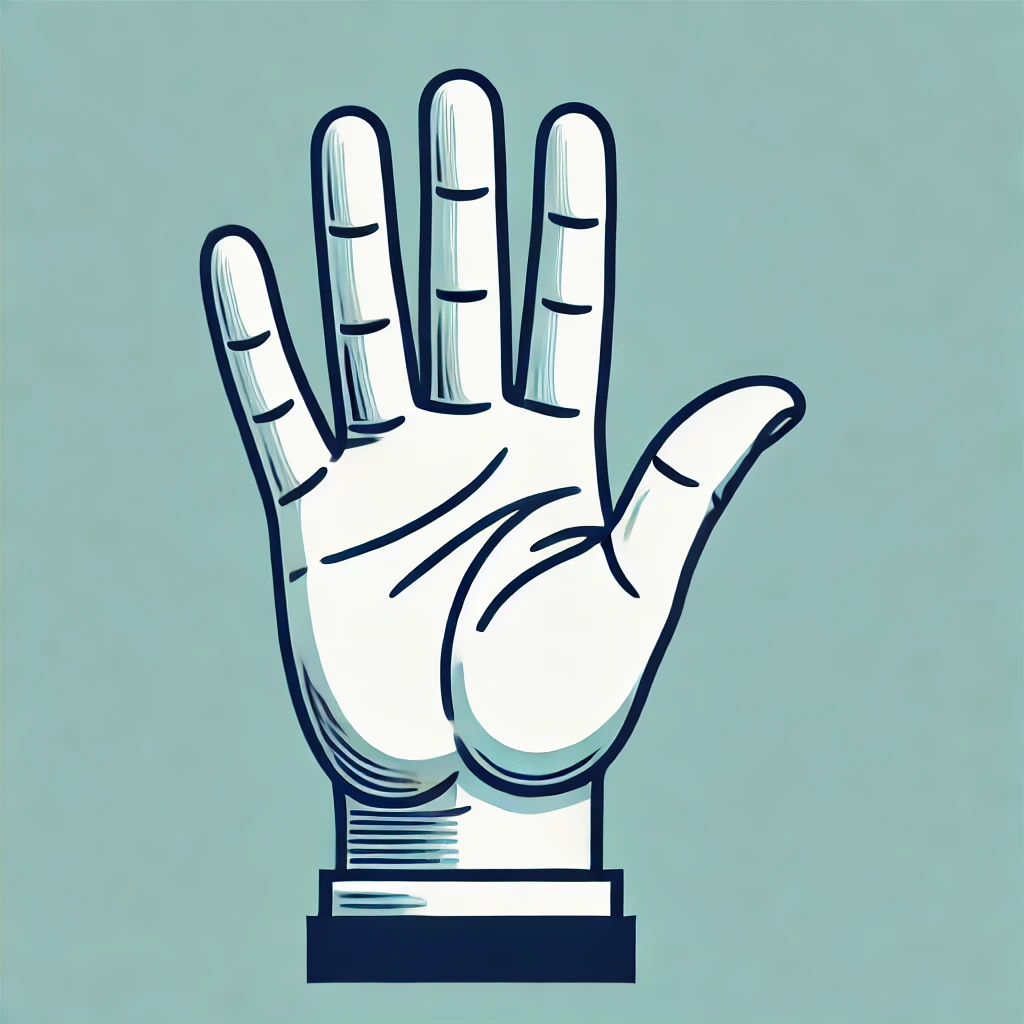 B2B nebo B2C?
HubSpot
Red Bull
IBM
Tesla
McDonald’s
AWS
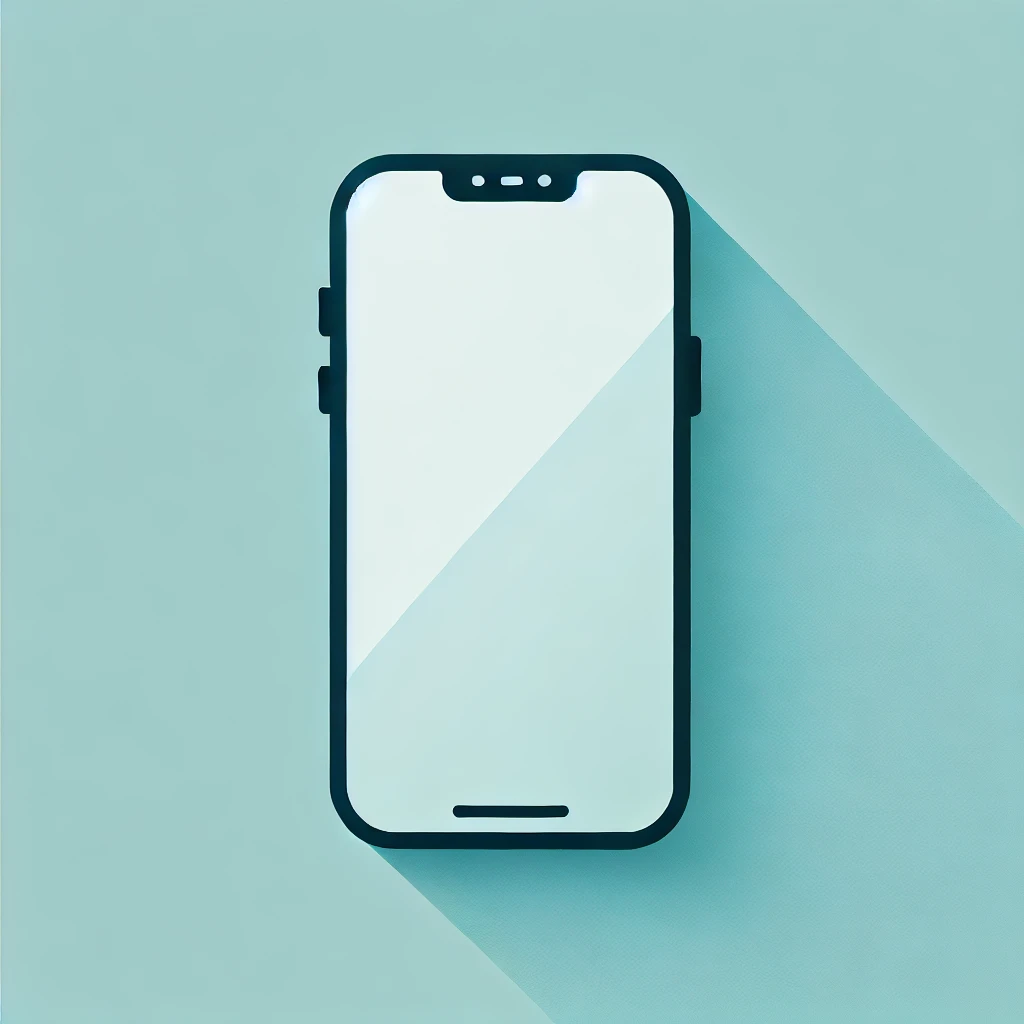 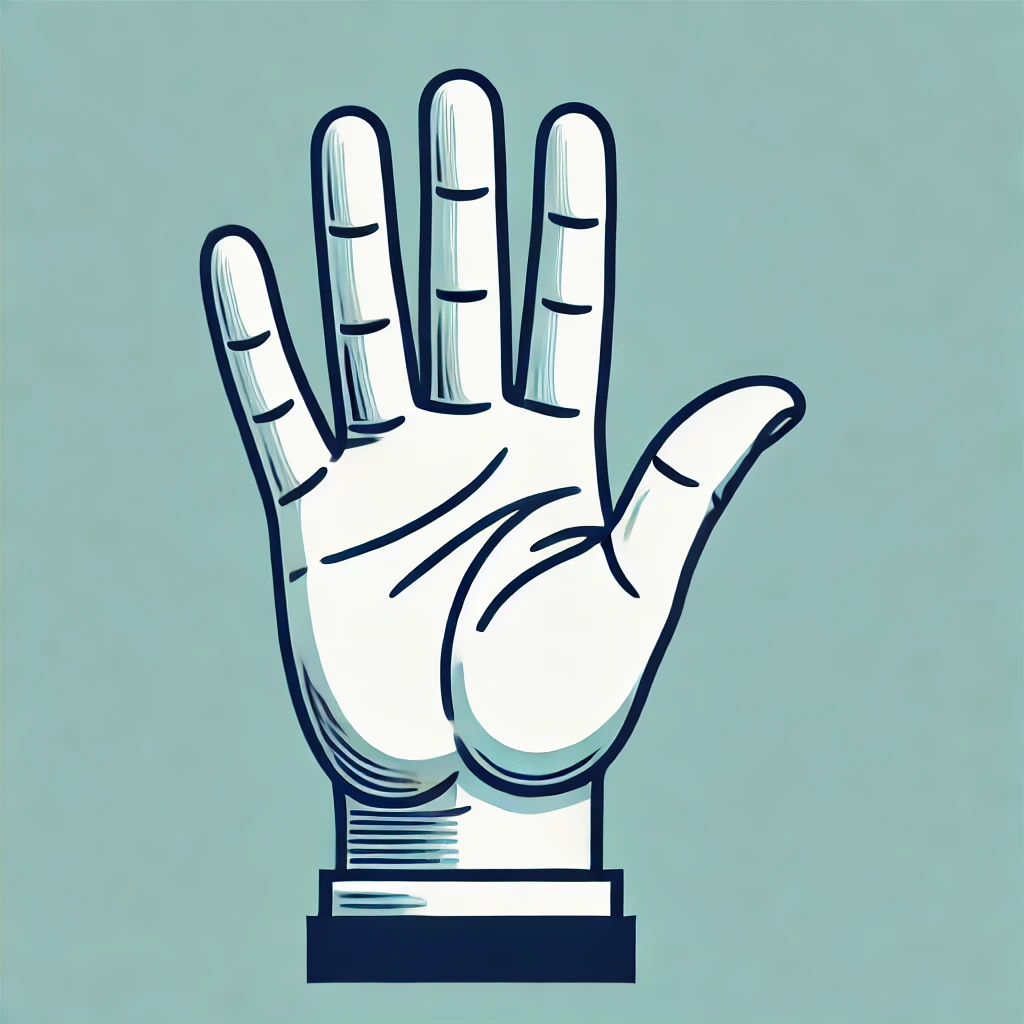 B2B nebo B2C?
HubSpot
Red Bull
IBM
Tesla
McDonald’s
AWS
Microsoft 365
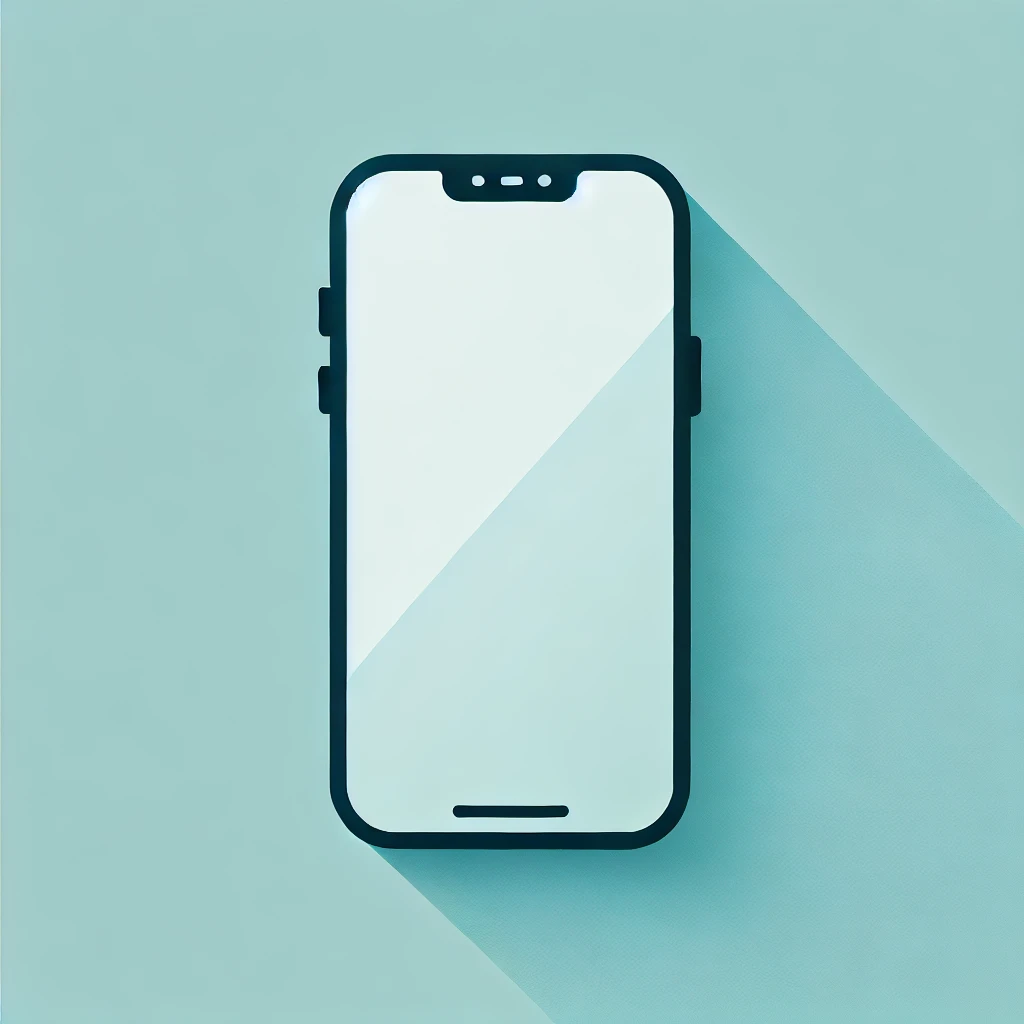 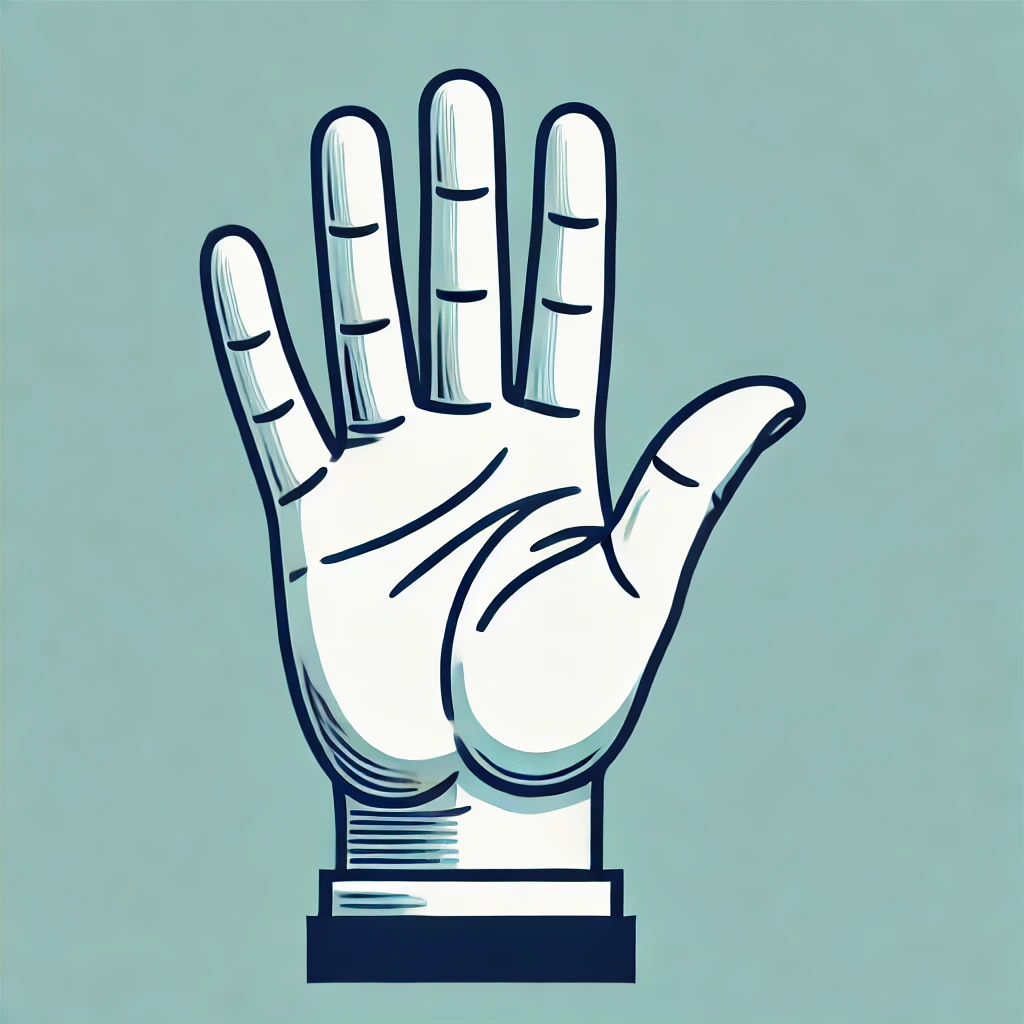 B2B vs B2C
B2B vs B2C
B2C: Rychlá rozhodnutí, emoce, široká cílovka (př. Red Bull, Netflix).
B2B vs B2C
B2C: Rychlá rozhodnutí, emoce, široká cílovka (př. Red Bull, Netflix).

B2B: Dlouhý rozhodovací proces, racionální důvody, úzká cílovka (př. SAP, HubSpot).
B2B vs B2C
B2C: Rychlá rozhodnutí, emoce, široká cílovka (př. Red Bull, Netflix).

B2B: Dlouhý rozhodovací proces, racionální důvody, úzká cílovka (př. SAP, HubSpot).




📌 Příklad: Prodej softwaru do firem (B2B) vs. prodej Spotify Premium jednotlivcům (B2C).
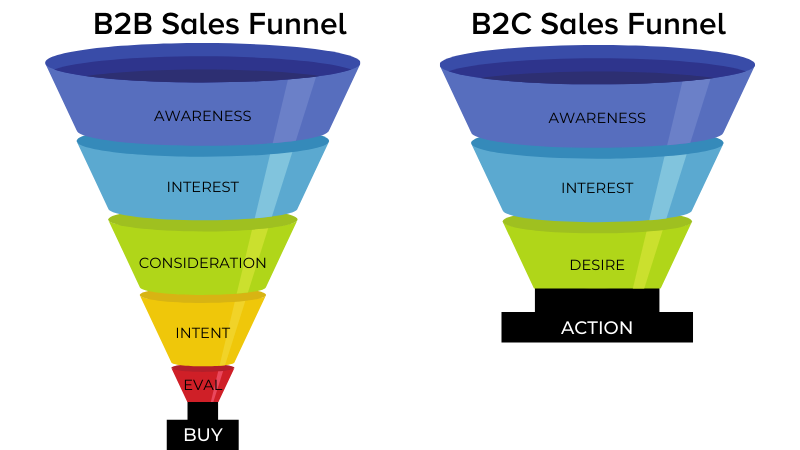 Zdroj: VMG Studios
Marketing ≠ Sales
Marketing ≠ Sales
📍 TOFU (Top of Funnel) → „Nikdy jsme o vás neslyšeli.“
💡 Blogy, YouTube videa, sociální sítě (LinkedIn).
Marketing ≠ Sales
📍 TOFU (Top of Funnel) → „Nikdy jsme o vás neslyšeli.“
💡 Blogy, YouTube videa, sociální sítě (LinkedIn).

📍 MOFU (Middle of Funnel) → „Hmm… zajímavé, ale proč zrovna vy?“
💡 Whitepapery, případové studie, webináře.
Marketing ≠ Sales
📍 TOFU (Top of Funnel) → „Nikdy jsme o vás neslyšeli.“
💡 Blogy, YouTube videa, sociální sítě (LinkedIn).

📍 MOFU (Middle of Funnel) → „Hmm… zajímavé, ale proč zrovna vy?“
💡 Whitepapery, případové studie, webináře.

📍 BOFU (Bottom of Funnel) → „OK, ale mám poslední otázky.“
💡 Demo, reference, individuální nabídka.
Buying Committee
Zdroj: Humantic AI
Buying Committee
CEO: „Kolik to bude stát?“
IT manažer: „Bude to fungovat s naším systémem?“
CFO: „Jak rychle se to zaplatí?“
Office manager: „Budeme to fakt používat?“
Zdroj: Humantic AI
Buying Commitee
CEO: „Kolik to bude stát?“
IT manažer: „Bude to fungovat s naším systémem?“
CFO: „Jak rychle se to zaplatí?“
Office manager: „Budeme to fakt používat?“
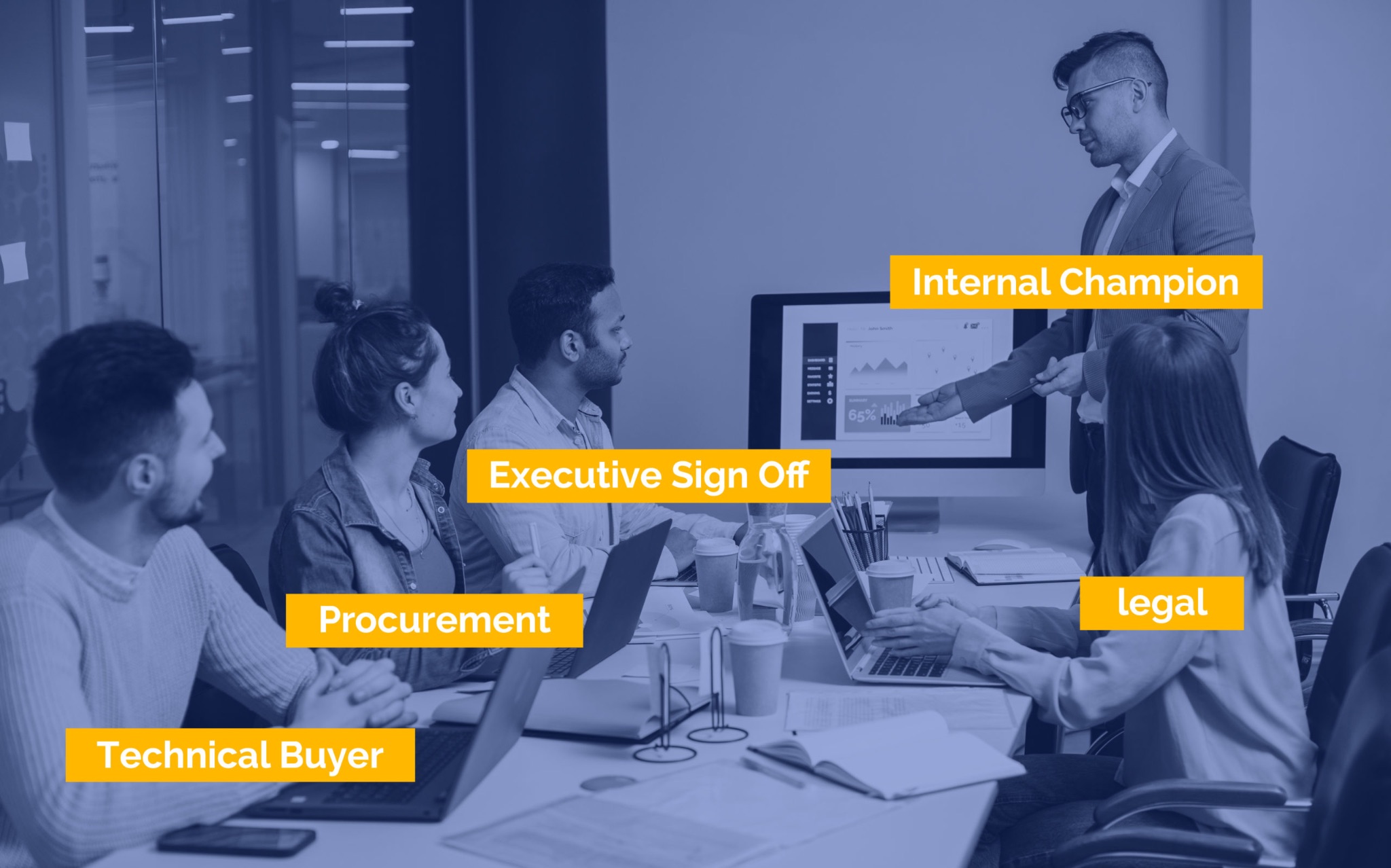 Zdroj: Humantic AI
Úkol: Navrhněte marketingovou strategii pro IT firmu
Úkol: Navrhněte marketingovou strategii pro IT firmu
📍 Firma: Společnost, která dodává IT služby do firem (správa tiskáren, digitalizace podniku).
📍 Cílovka: Menší a střední firmy bez IT oddělení. Rozhodují CEO/majitel.
📍 Problém: Nikdo jim nespravuje sítě, zařízení, kyberbezpečnost atd.
Úkol: Navrhněte marketingovou strategii pro IT firmu
📍 Firma: Společnost, která dodává IT služby do firem (správa tiskáren, digitalizace podniku).
📍 Cílovka: Menší a střední firmy bez IT oddělení. Rozhodují CEO/majitel.
📍 Problém: Nikdo jim nespravuje sítě, zařízení, kyberbezpečnost atd.

📌 Úkol pro váš tým:
1️⃣ Definujte cílového zákazníka (kdo rozhoduje, jaké má potřeby?).
2️⃣ Vyberte marketingové kanály (které a proč?).
3️⃣ Navrhněte kreativní kampaň (jak zaujmout a odlišit se?).
Úkol: Navrhněte marketingovou strategii pro IT firmu
📍 Firma: Společnost, která dodává IT služby do firem (správa tiskáren, digitalizace podniku).
📍 Cílovka: Menší a střední firmy bez IT oddělení. Rozhodují CEO/majitel.
📍 Problém: Nikdo jim nespravuje sítě, zařízení, kyberbezpečnost atd.

📌 Úkol pro váš tým:
1️⃣ Definujte cílového zákazníka (kdo rozhoduje, jaké má potřeby?).
2️⃣ Vyberte marketingové kanály (které a proč?).
3️⃣ Navrhněte kreativní kampaň (jak zaujmout a odlišit se?).

⏰ Čas na práci: 30 minut						🙋‍♀️ Tým: 5–6 lidí
Nad čím přemýšlet?
1️⃣ Definujte cílového zákazníka

Jaké má potřeby/obavy/touhy?
Co ji/ho zajímá, co hledá?
Jak mu řešíme problém?
Jak ho můžete oslovit?
Kdo všechno rozhoduje?
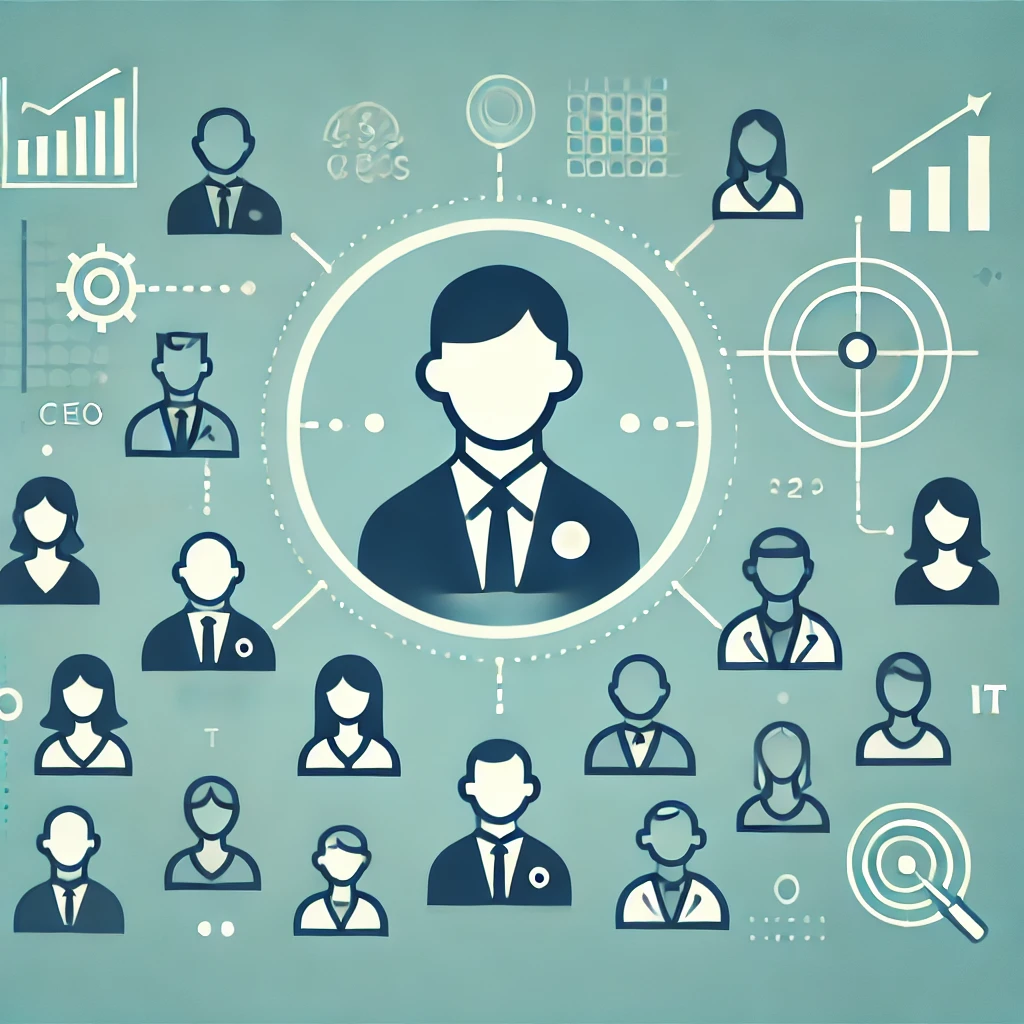 Nad čím přemýšlet?
2️⃣ Vyberte marketingové kanály

Kde se pohybuje cílová skupina?
Jak často a jaké formáty?
Máme pokryté všechny fáze sales funnelu?
TOFU, MOFU, BOFU
Jak vyhodnotíme úspěšnost?
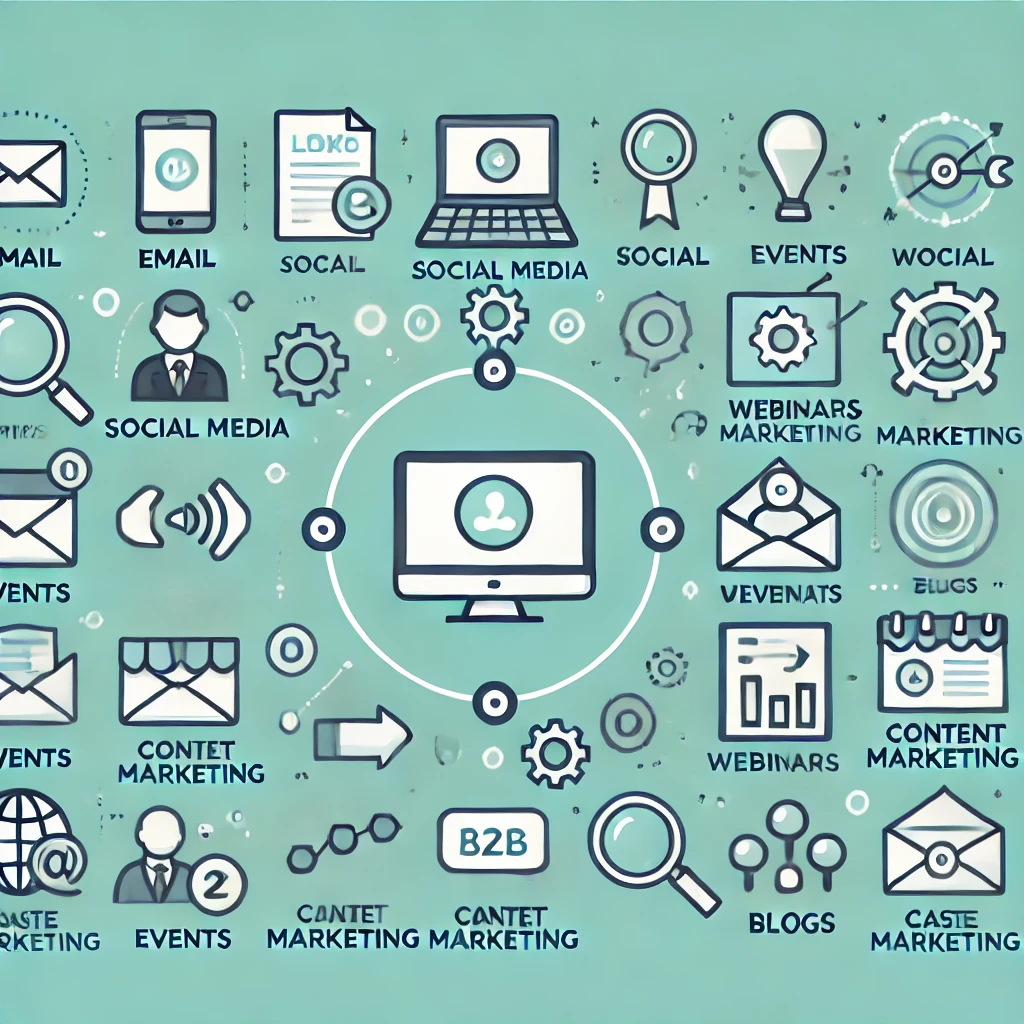 Nad čím přemýšlet?
3️⃣ Navrhněte kreativní kampaň

Jaké hlavní sdělení chceme komunikovat?
Jak bude vypadat výsledná podoba?
Čím se odlišujeme od konkurence?
Jak dostaneme kampaň k cílové skupině?
Jak vyhodnotíme úspěch kampaně?
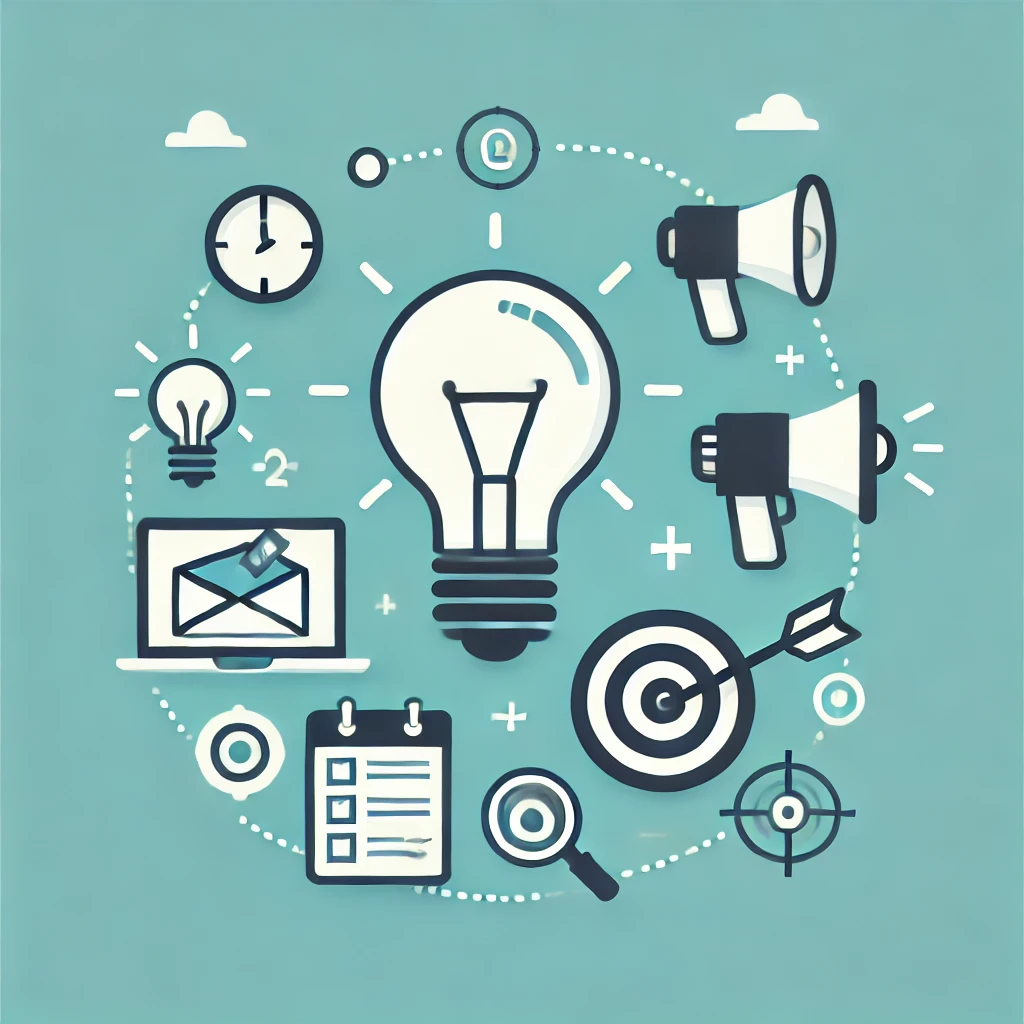 Úkol: Navrhněte marketingovou strategii pro IT firmu
📍 Firma: Společnost, která dodává IT služby do firem (správa tiskáren, digitalizace podniku).
📍 Cílovka: Menší a střední firmy bez IT oddělení. Rozhodují CEO/majitel.
📍 Problém: Nikdo jim nespravuje sítě, zařízení, kyberbezpečnost atd.

📌 Úkol pro váš tým:
1️⃣ Definujte cílového zákazníka (kdo rozhoduje, jaké má potřeby?).
2️⃣ Vyberte marketingové kanály (které a proč?).
3️⃣ Navrhněte kreativní kampaň (jak zaujmout a odlišit se?).

⏰ Čas na práci: 30 minut						🙋‍♀️ Tým: 5–6 lidí
Prezentace
📢 Každý tým má 3 minuty na prezentaci

📌 Jak hodnotíme?
✅ Co je skvělé?
🔄 Co by šlo vylepšit?
📊 Jak se to liší od praxe?
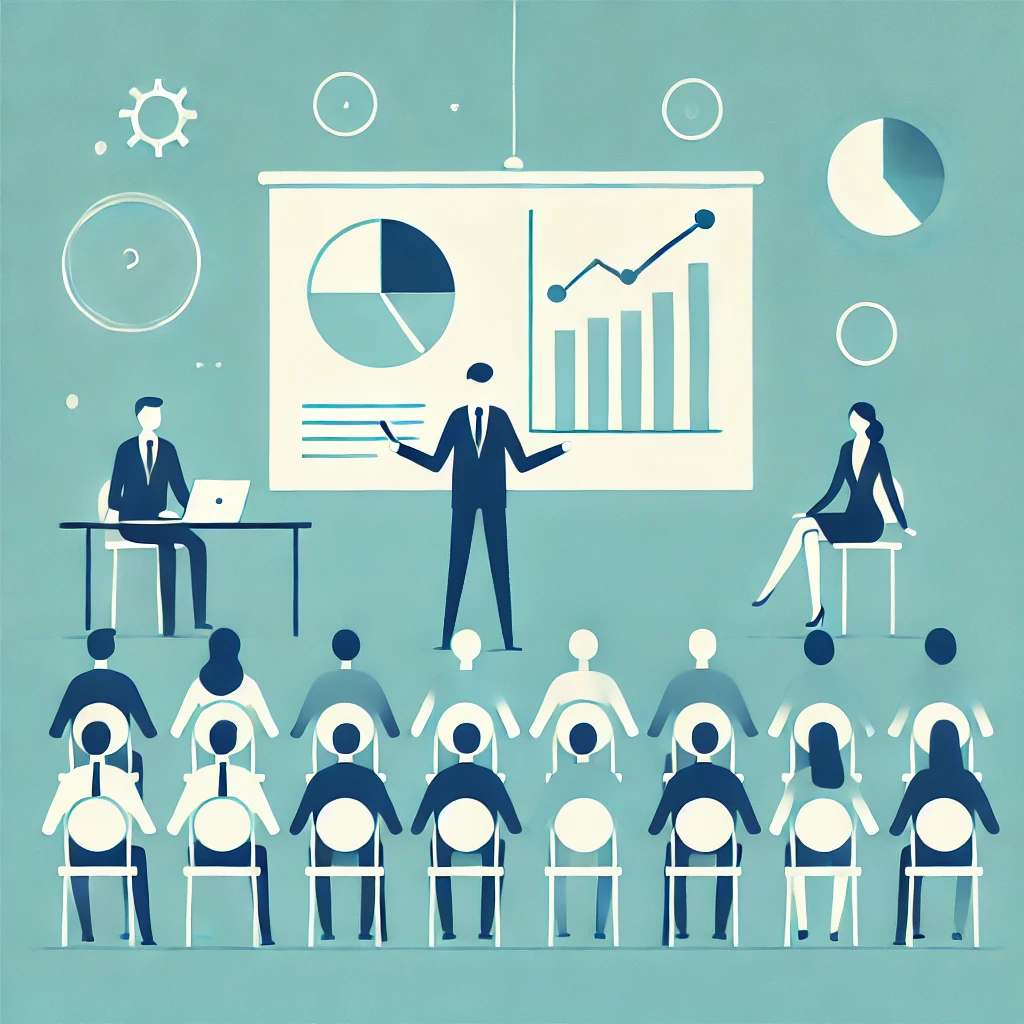 Co si odnést?
B2B marketing je o vztazích a vzdělávání zákazníka.
Firmy nekupují impulzivně, rozhoduje více lidí.
Důvěra a reference jsou důležitější než reklama.
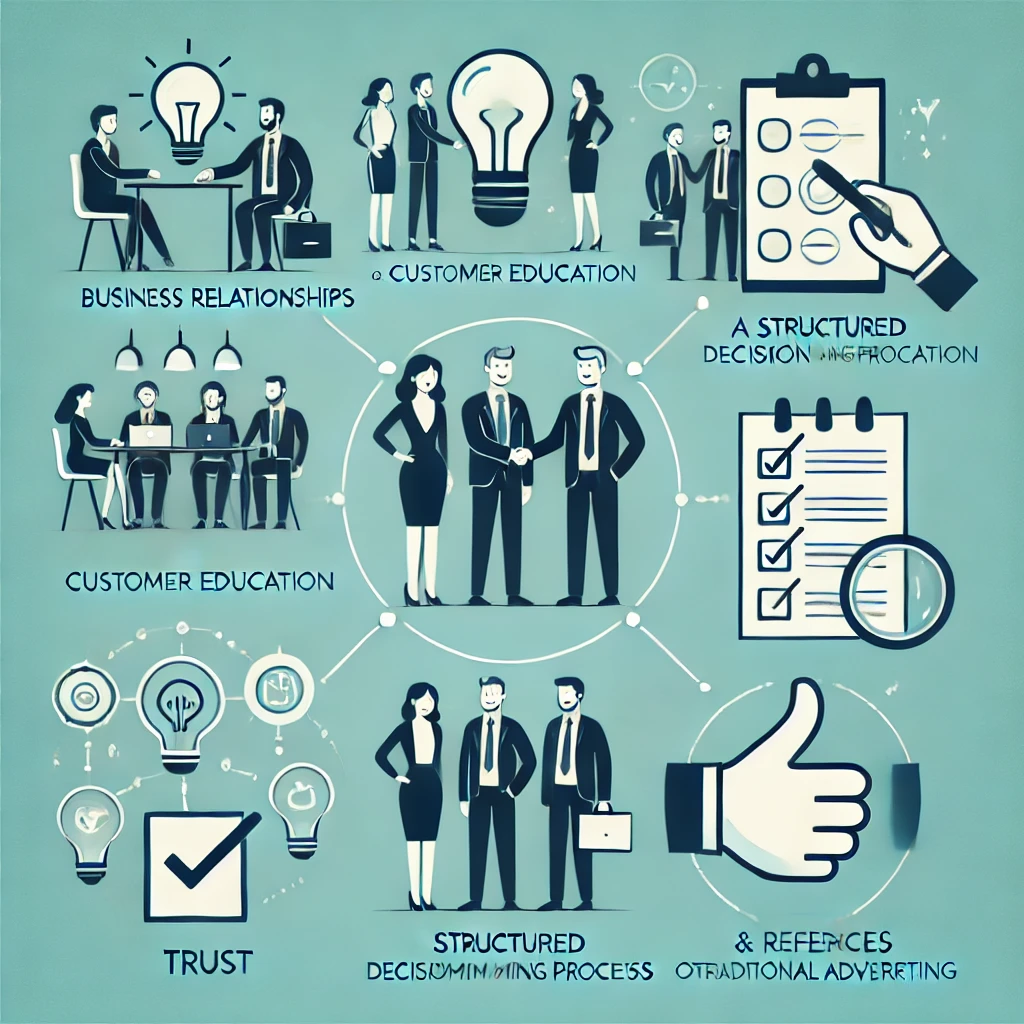 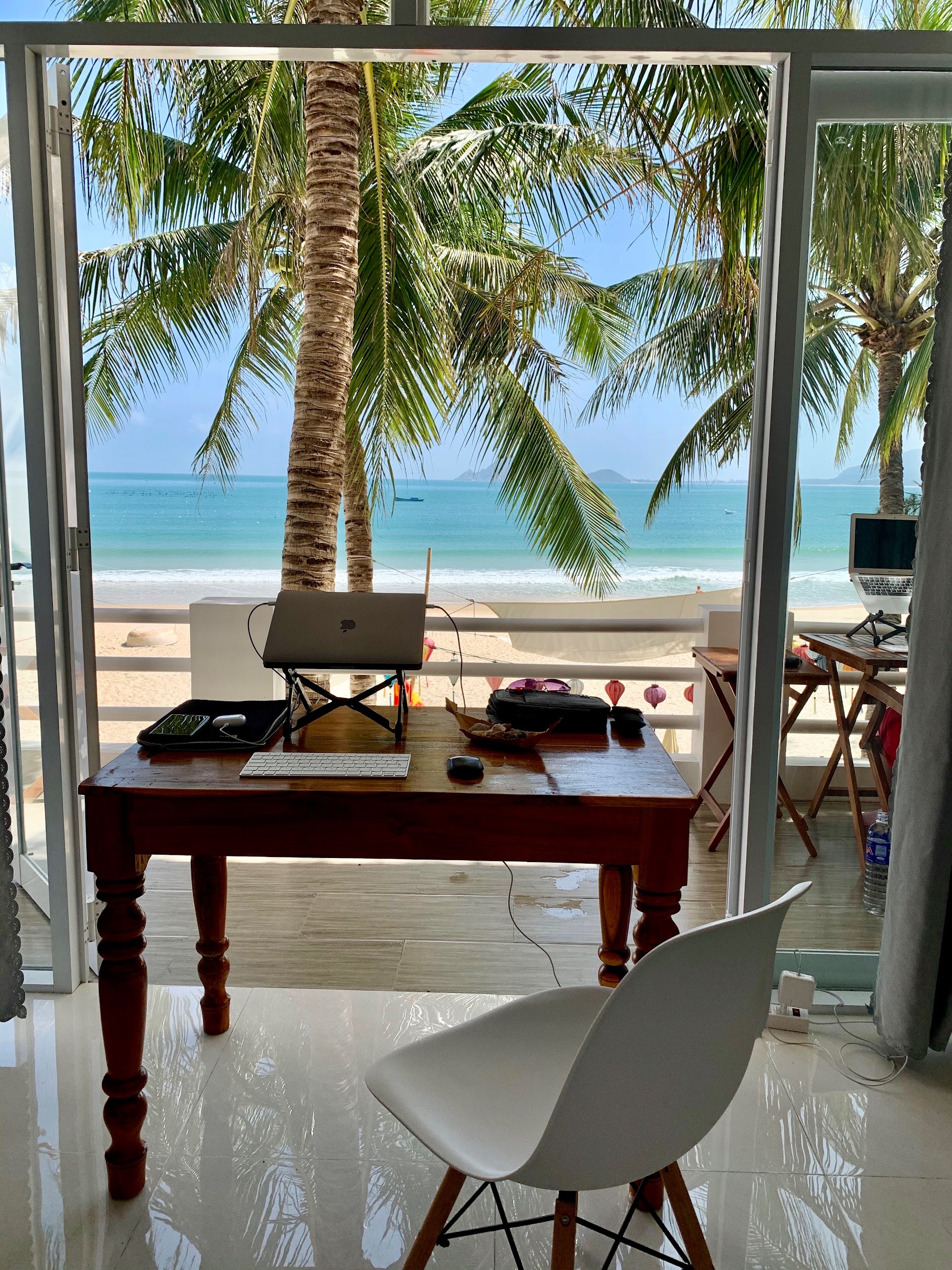 Děkujeme za pozornost!
Máte nějaké dotazy?
hi@prettymuchnomads.com
prettymuchnomads.com
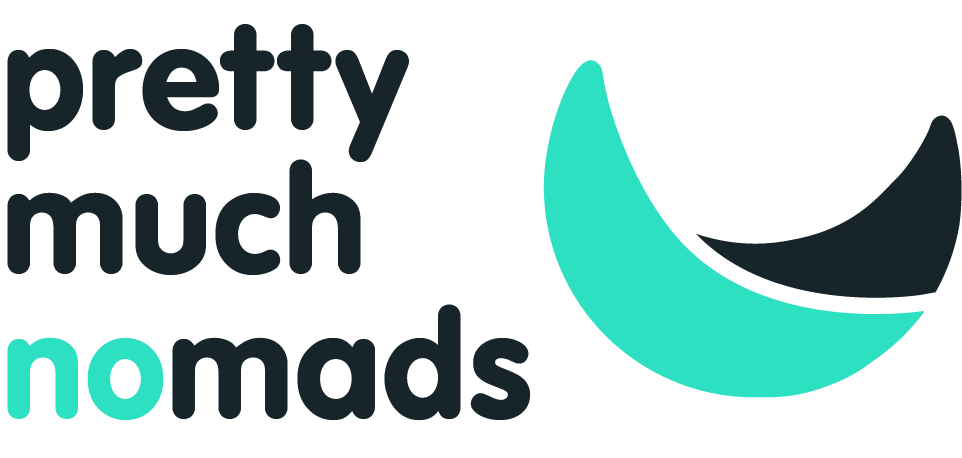